,
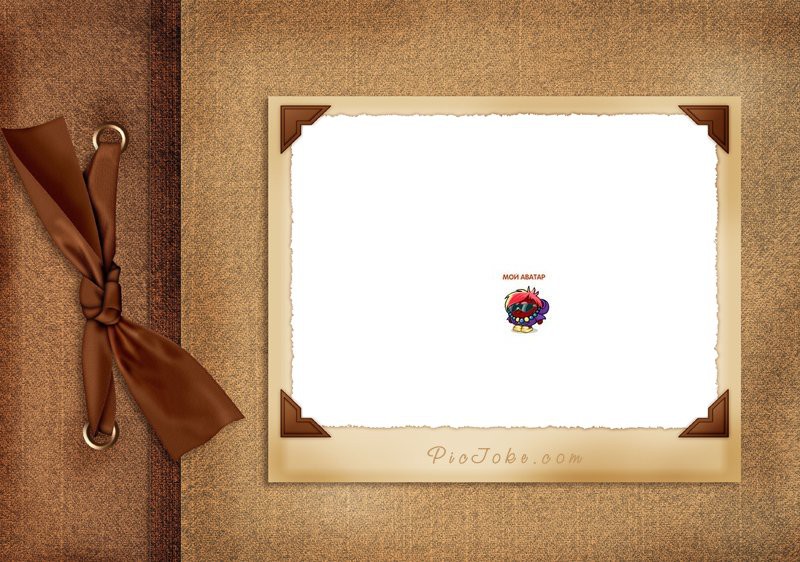 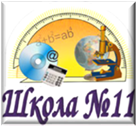 Исследовательский проект на тему:
«Не просто служба,
 а служение на благо!»
(Герасимов Н. И. и его семья)
Исполнитель:  Захаров Александр Игоревич
	        ученик 8 класса
Руководитель: Вальковская Ольга Ильинична
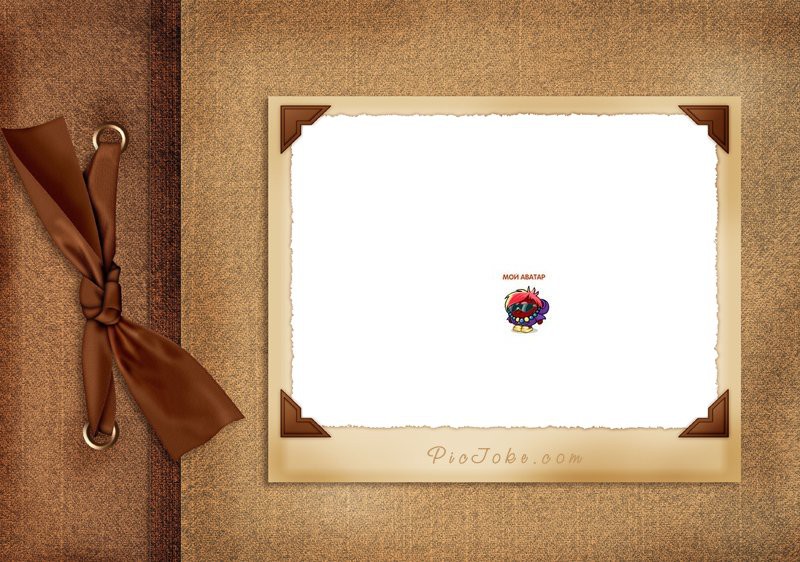 г. Екатеринбург, 2018
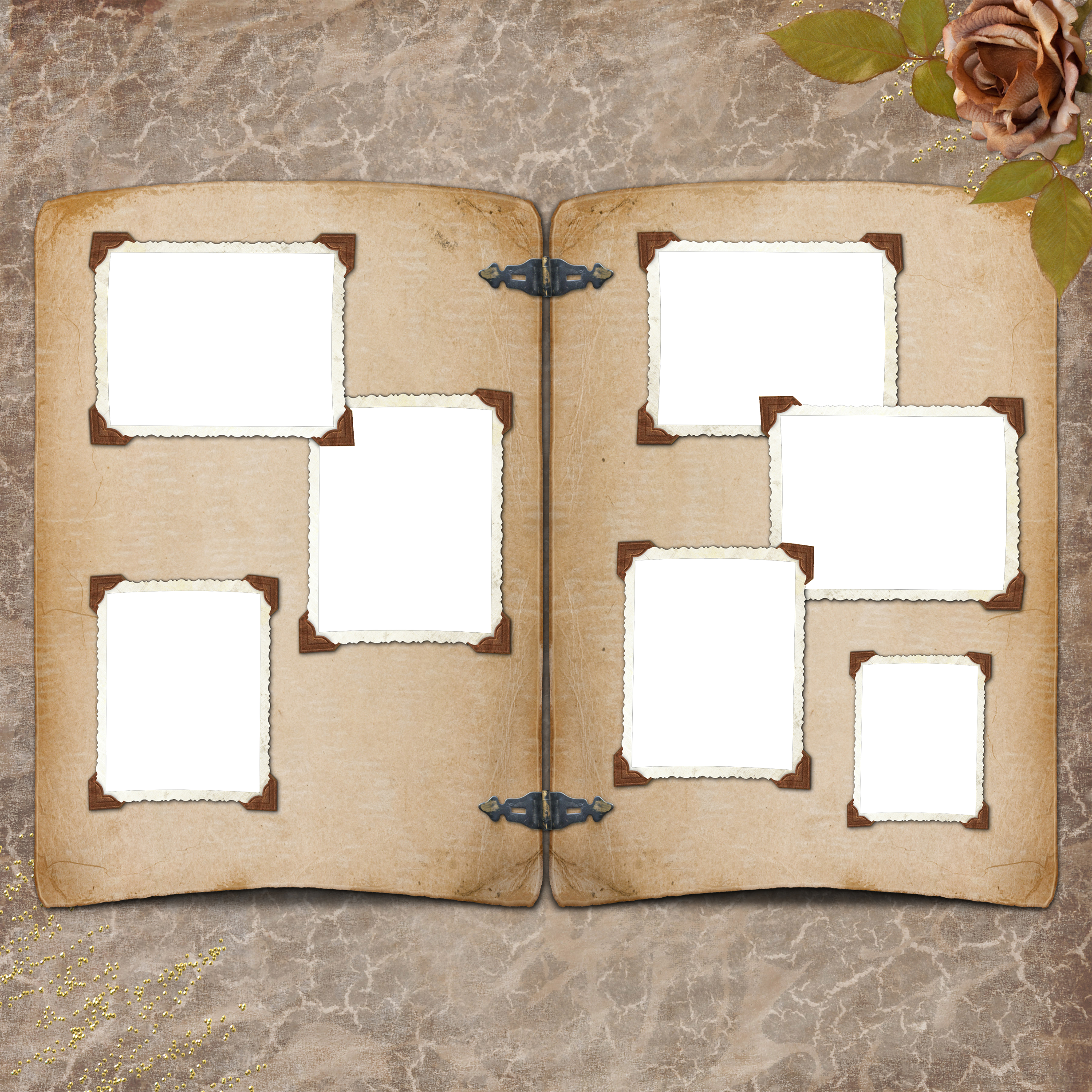 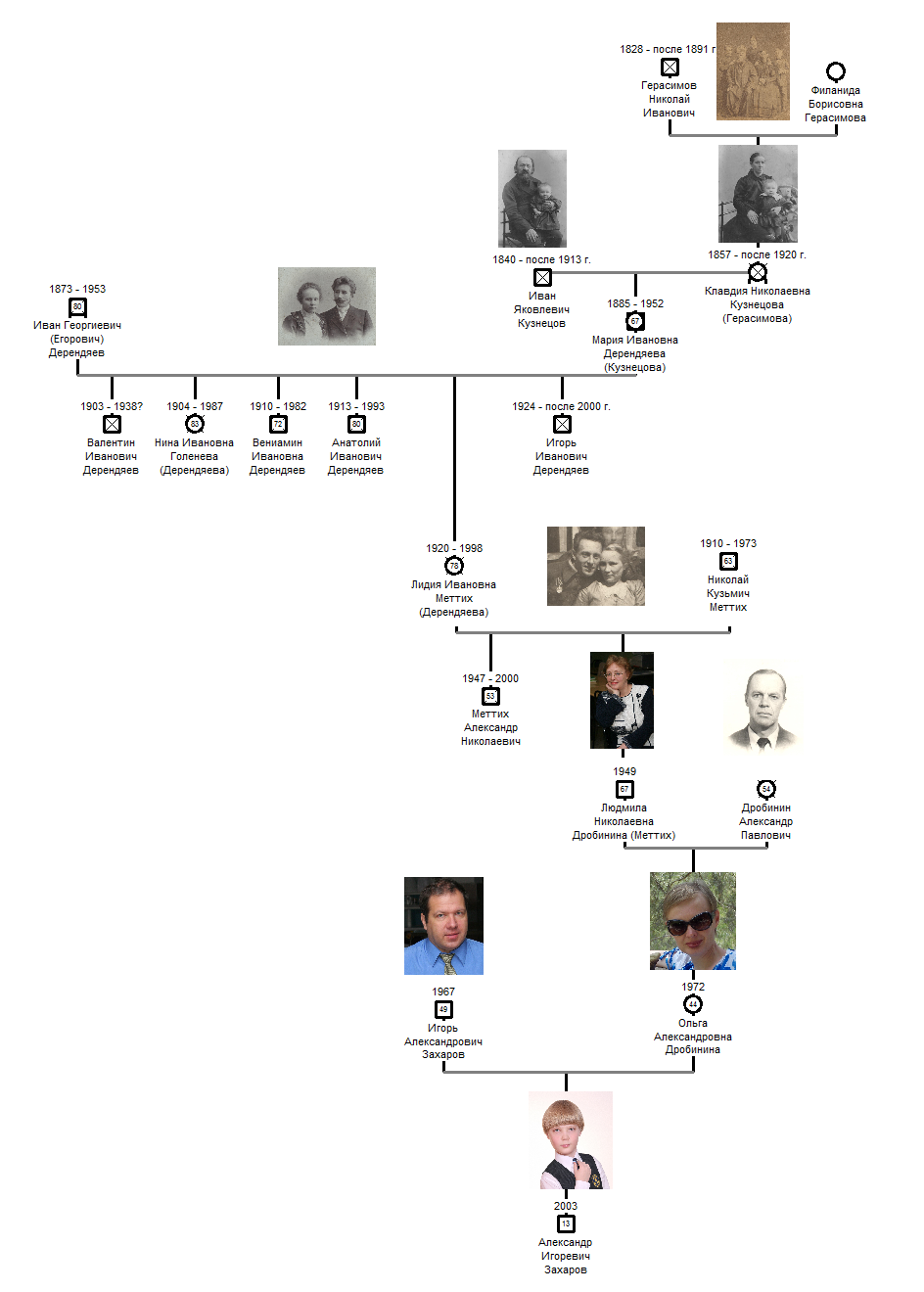 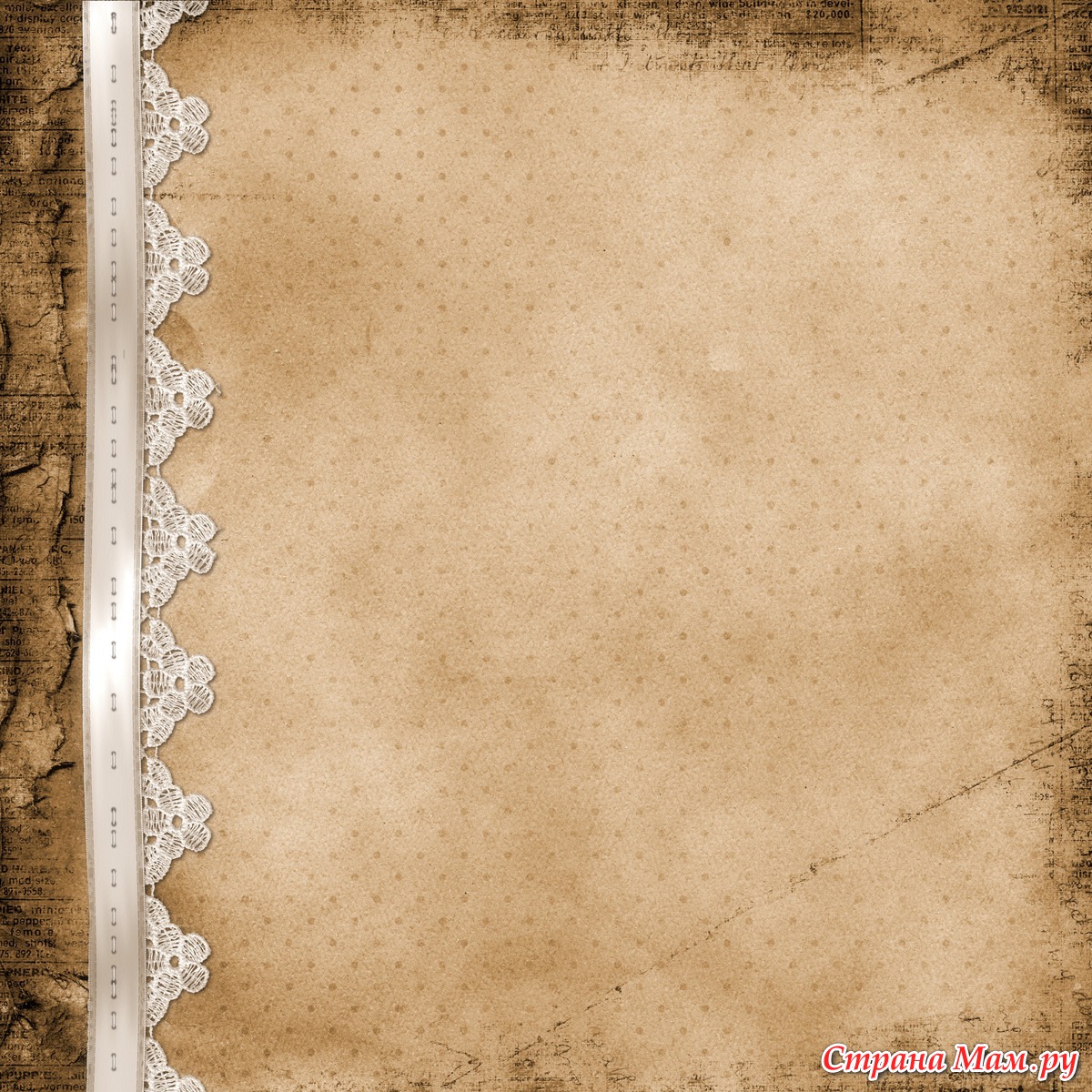 Моё родословное древо по восходящей линии
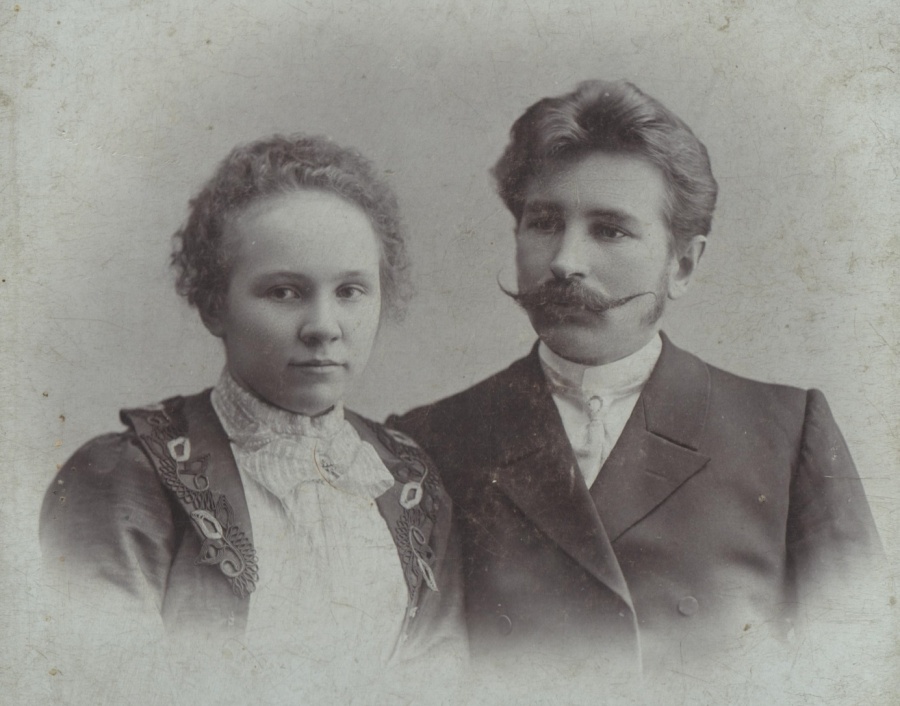 Мария Ивановна 
и Иван Георгиевич
Дерендяевы
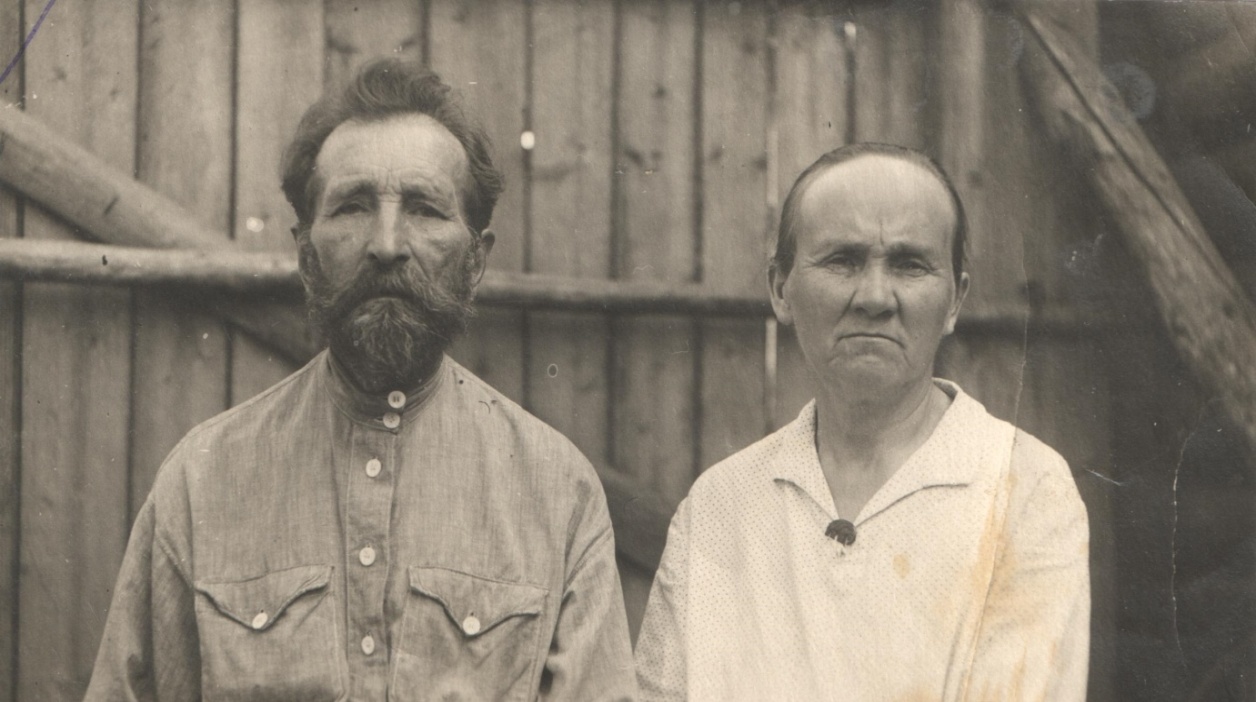 1902-1903гг.
Рушник
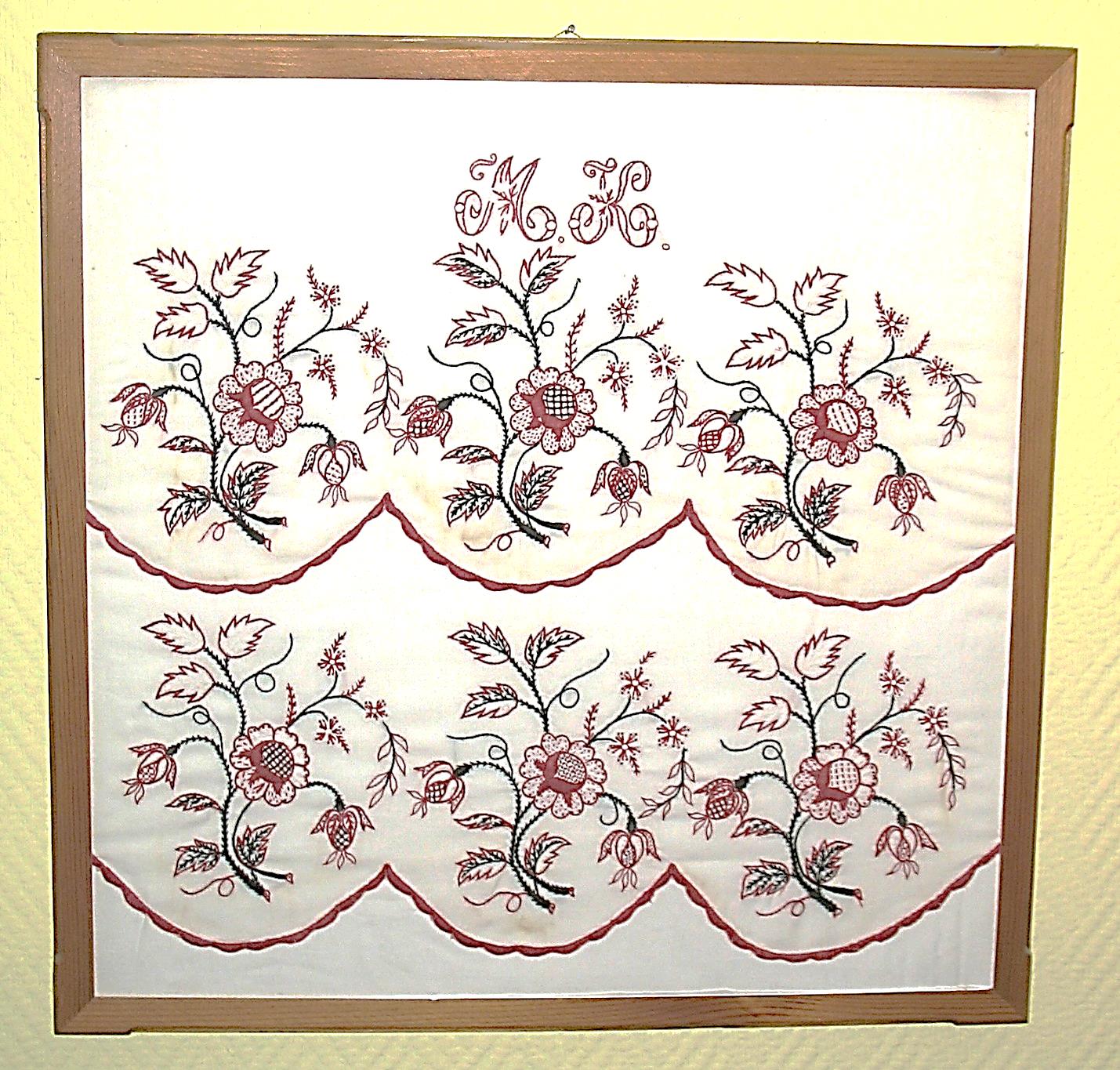 11.09.1938гг.
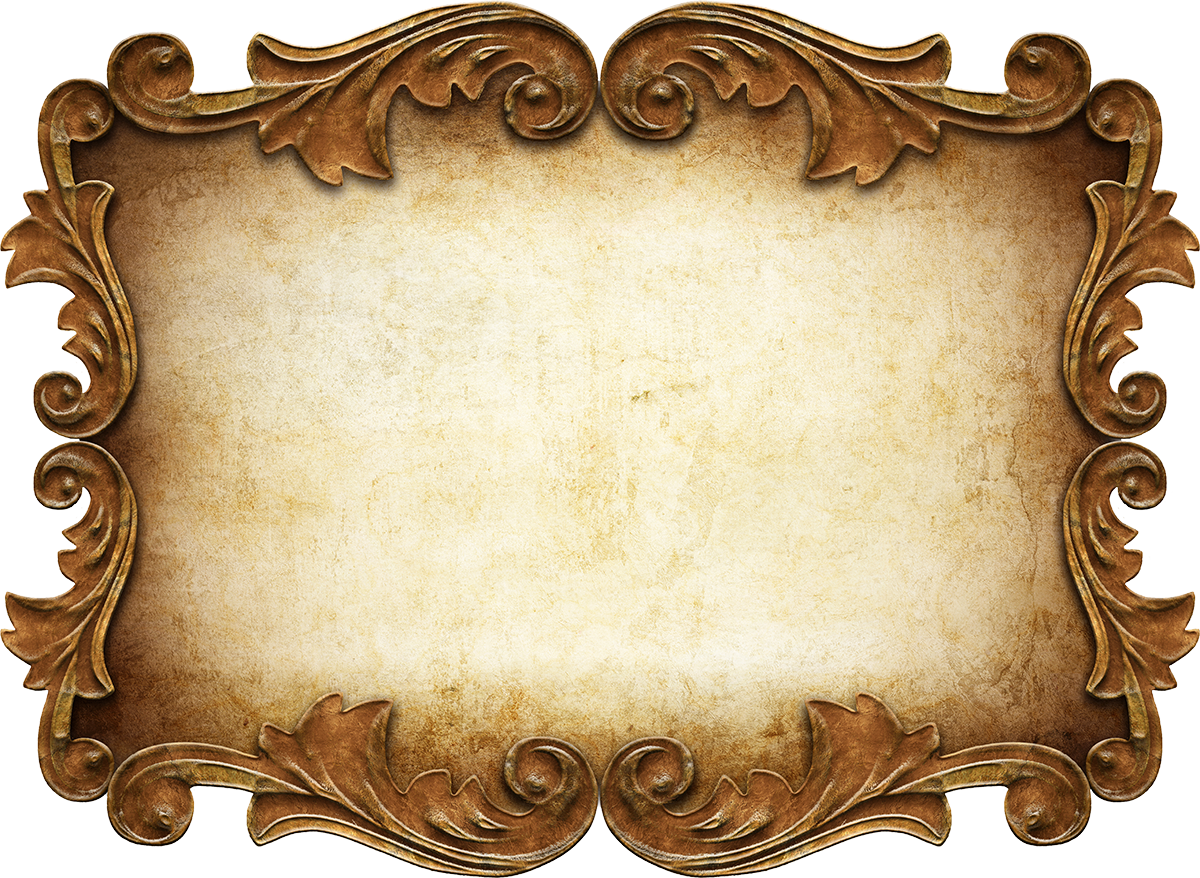 «Семейные реликвии – 
это память вашего рода»
Марии Кузнецовой
с ее инициалами
Теоретическое обоснование темы
Цель: поиск и систематизация источников о семье Герасимова Н.И. для сохранения памяти о его роде.
Задачи исследования: 
1. Знакомство с научной литературой и практическими рекомендациями по изучению истории семьи.
2. Сбор документальных и иных источников о роде Герасимовых.
3. Воссоздание истории рода Герасимовых.
Методы исследования:
1. Реферирование литературы и работа с электронными ресурсами.
2. Анализ семейного фотоархива.
3. Архивный метод: поиск документальных сведений.  
4. Систематизация собранной информации по правилам генеалогии.
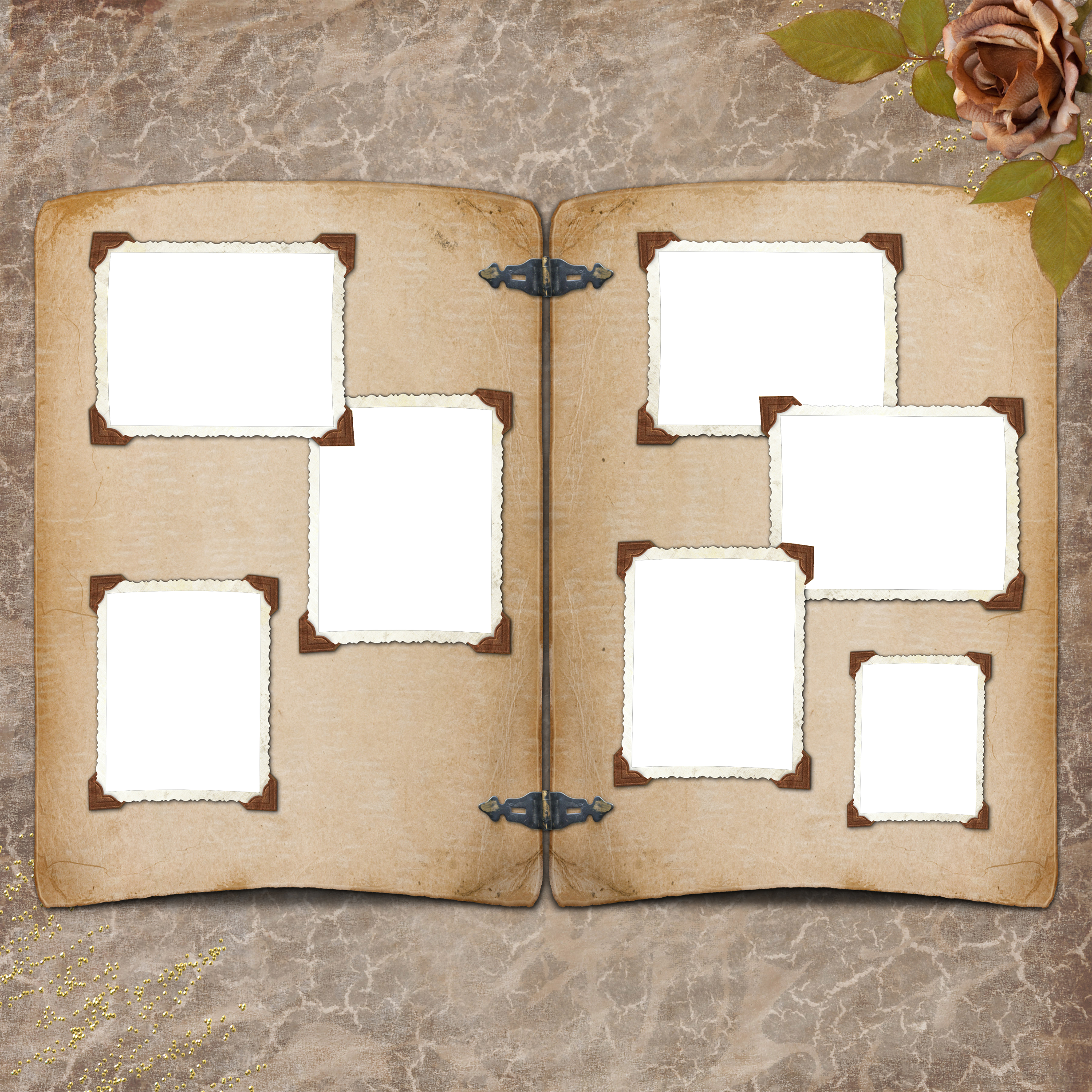 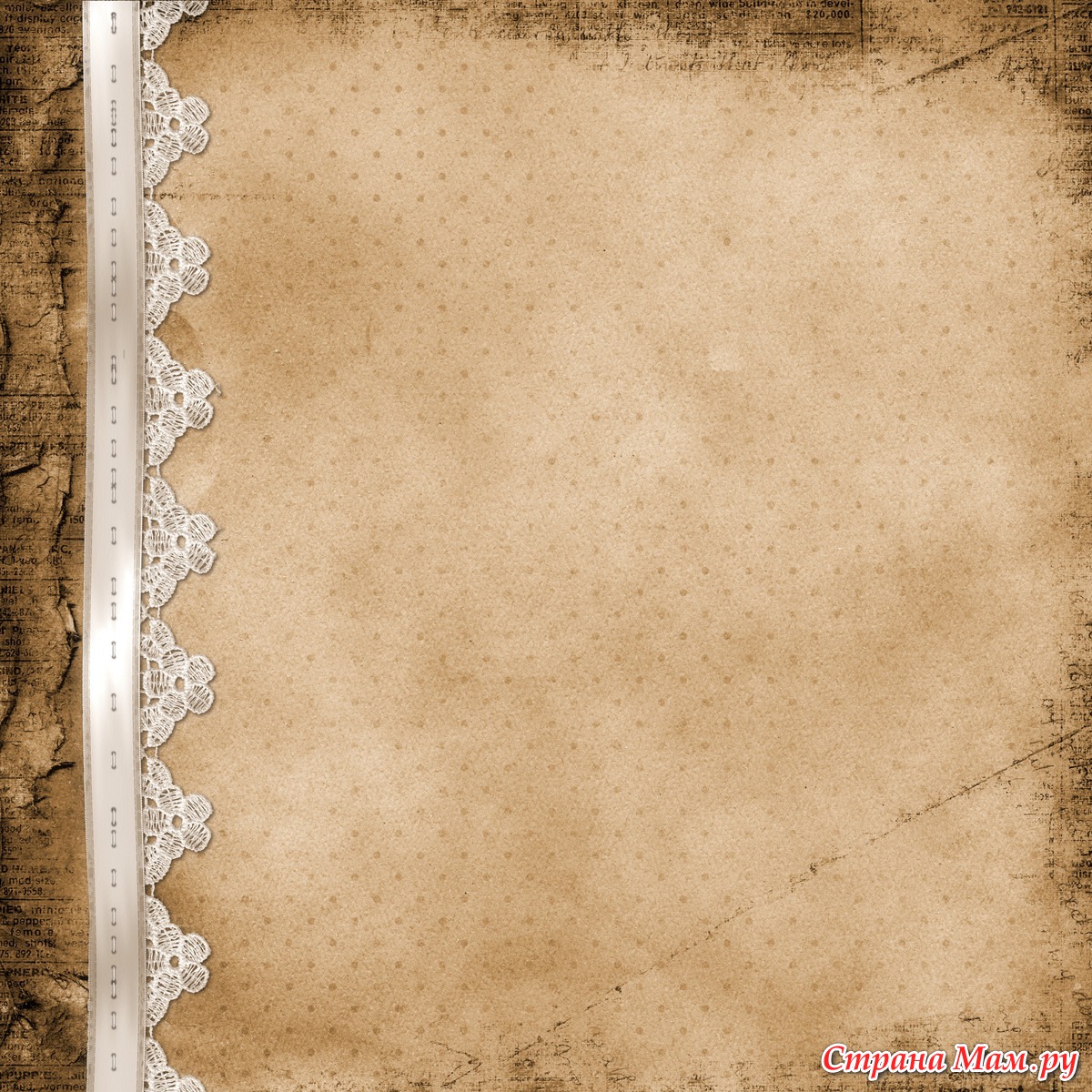 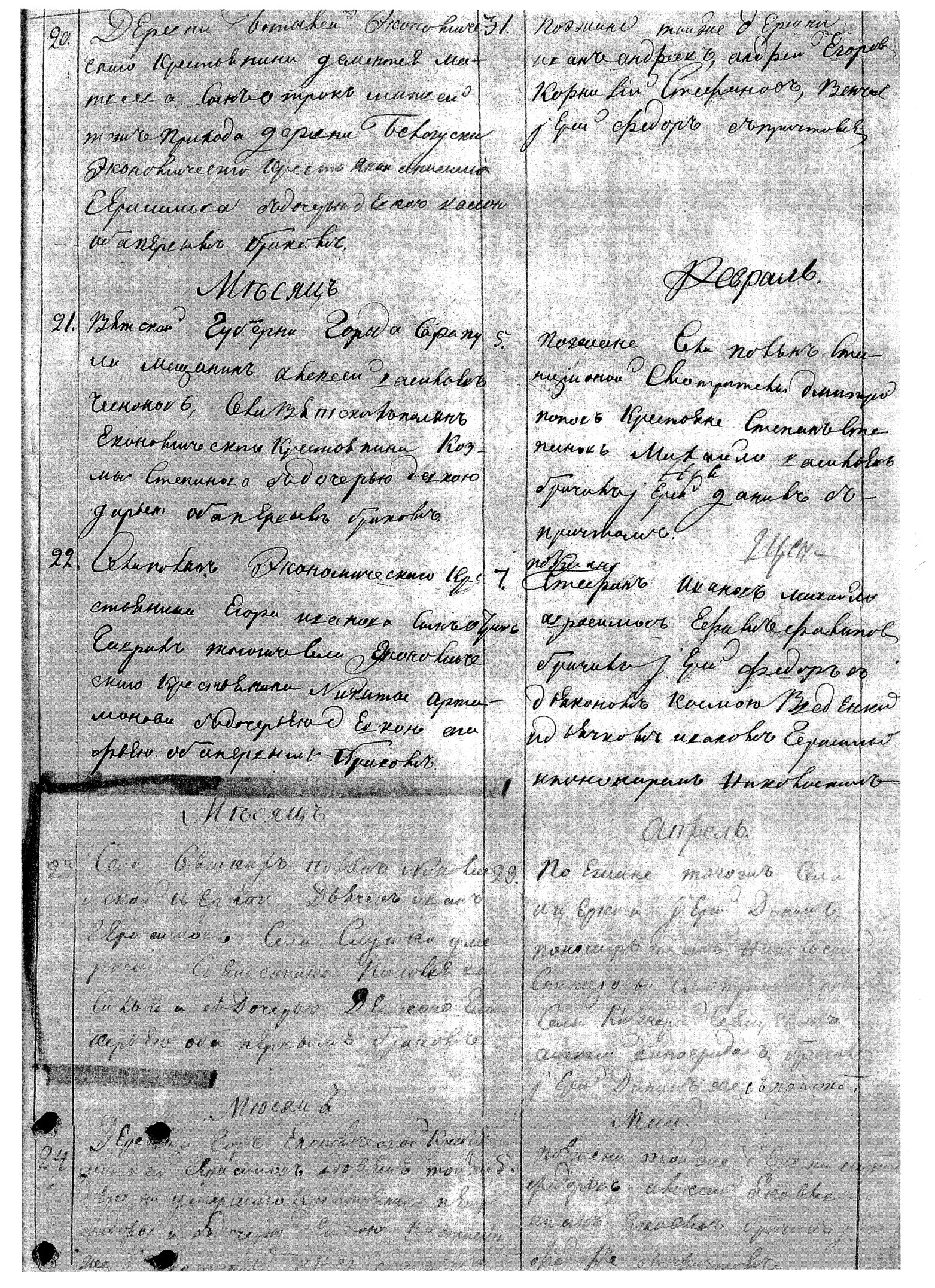 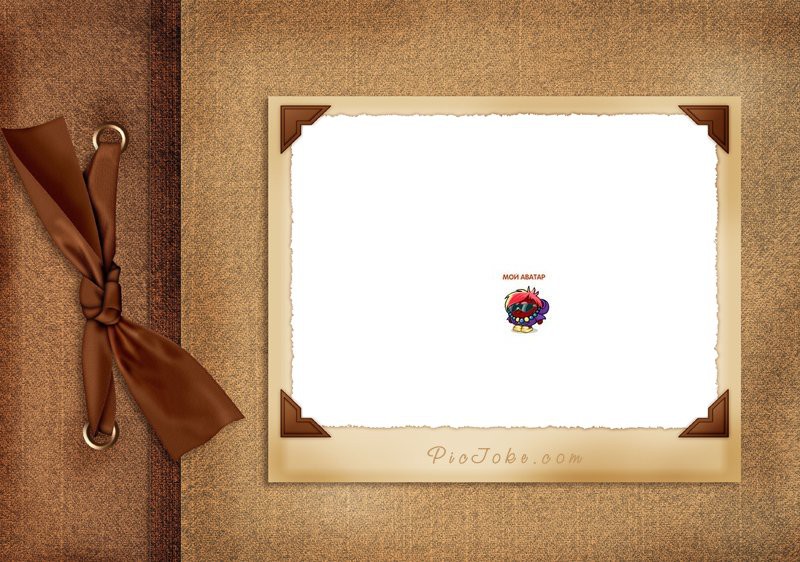 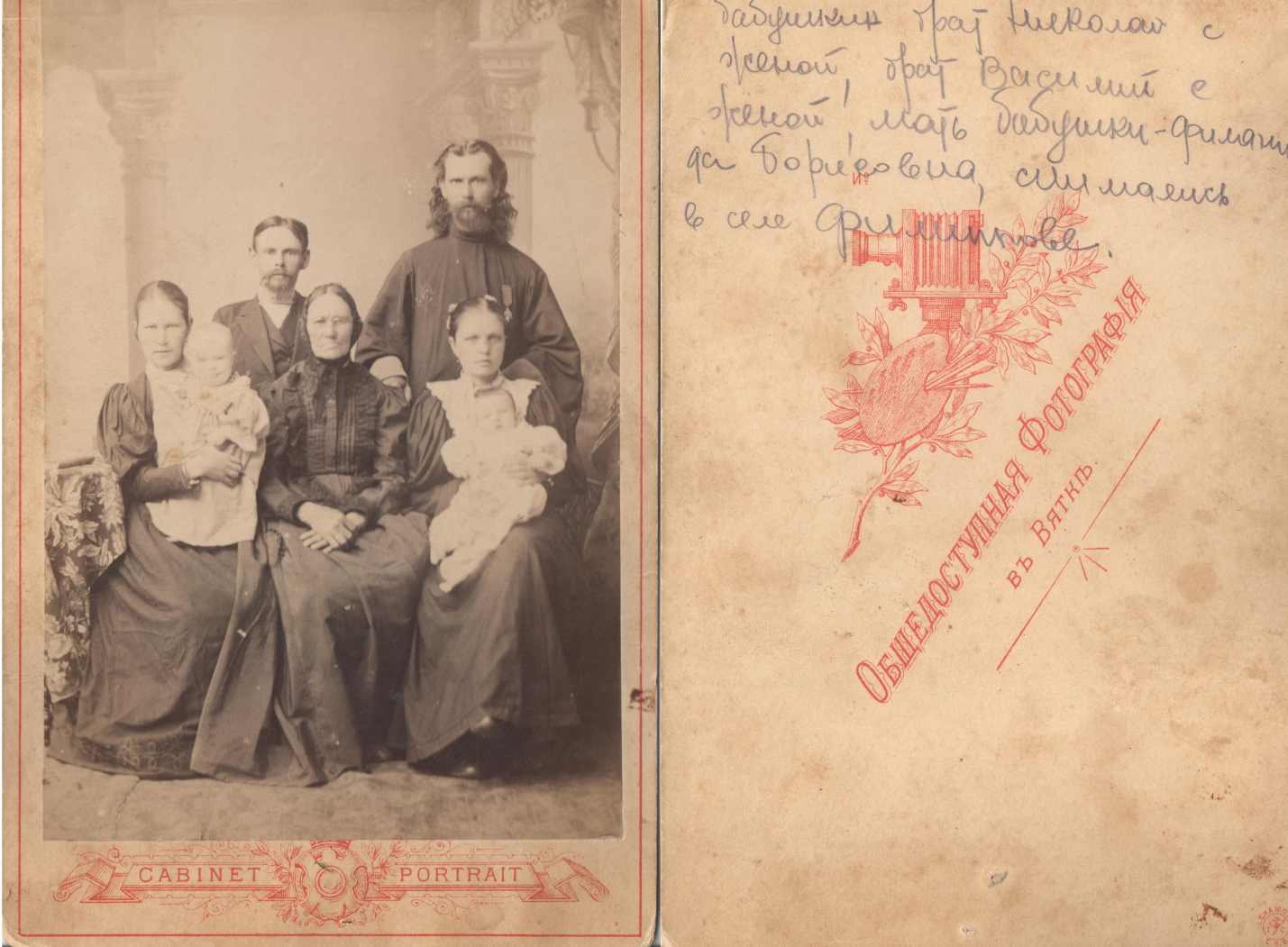 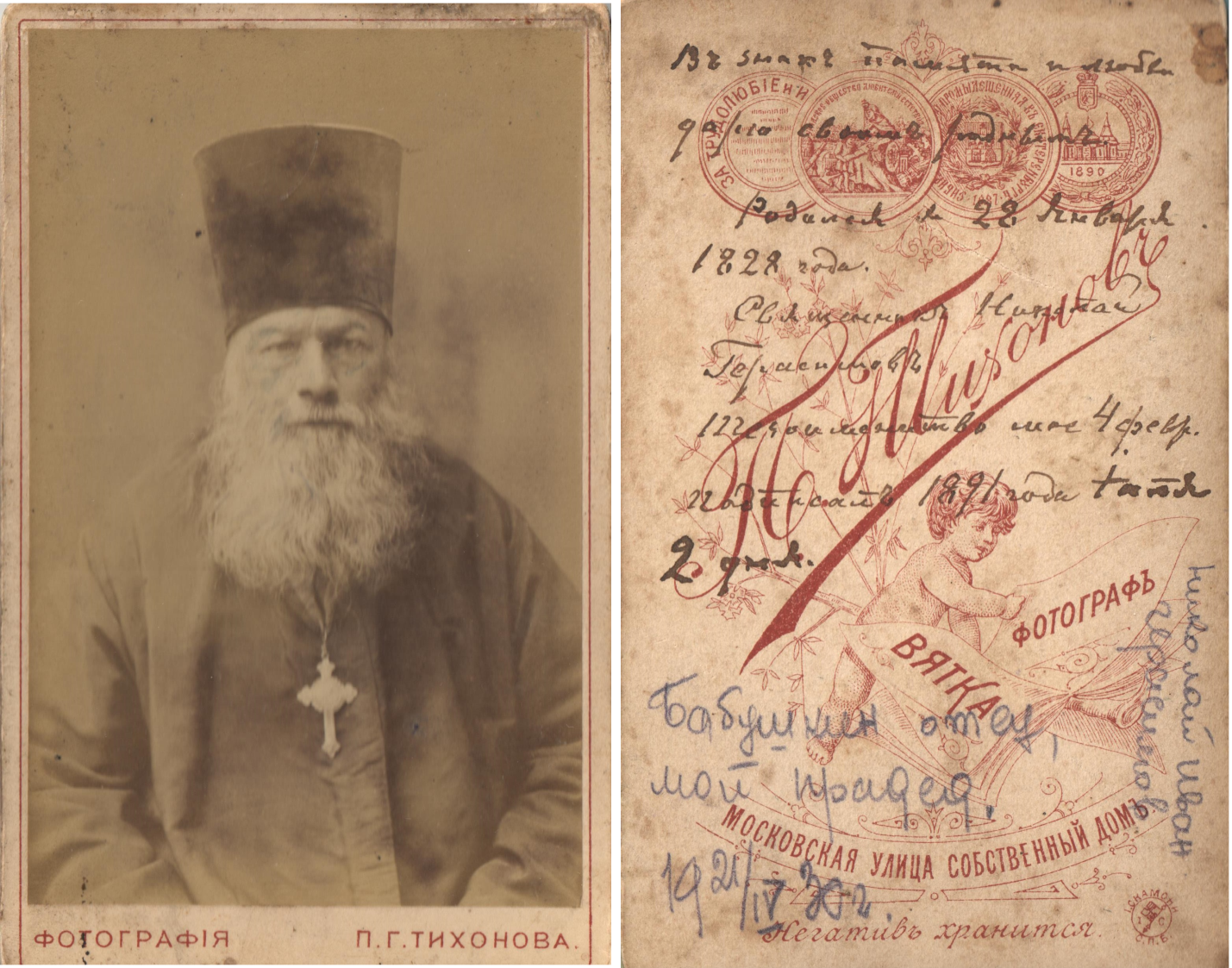 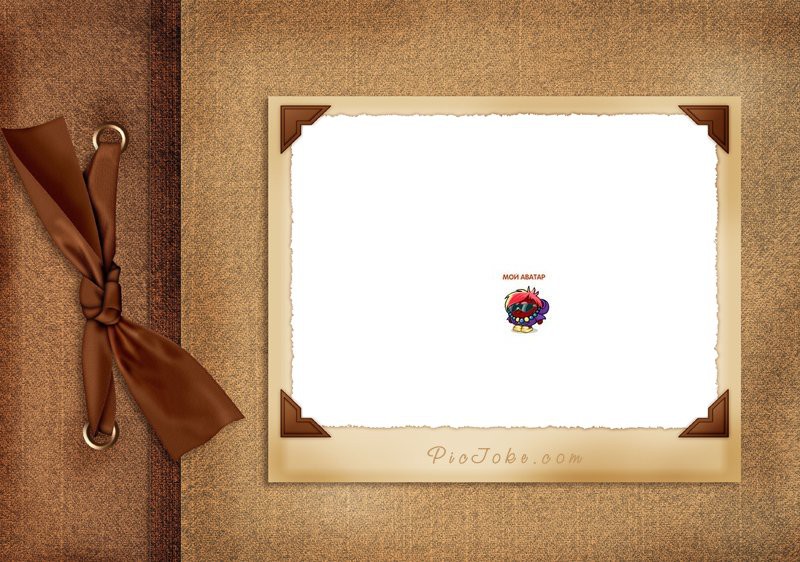 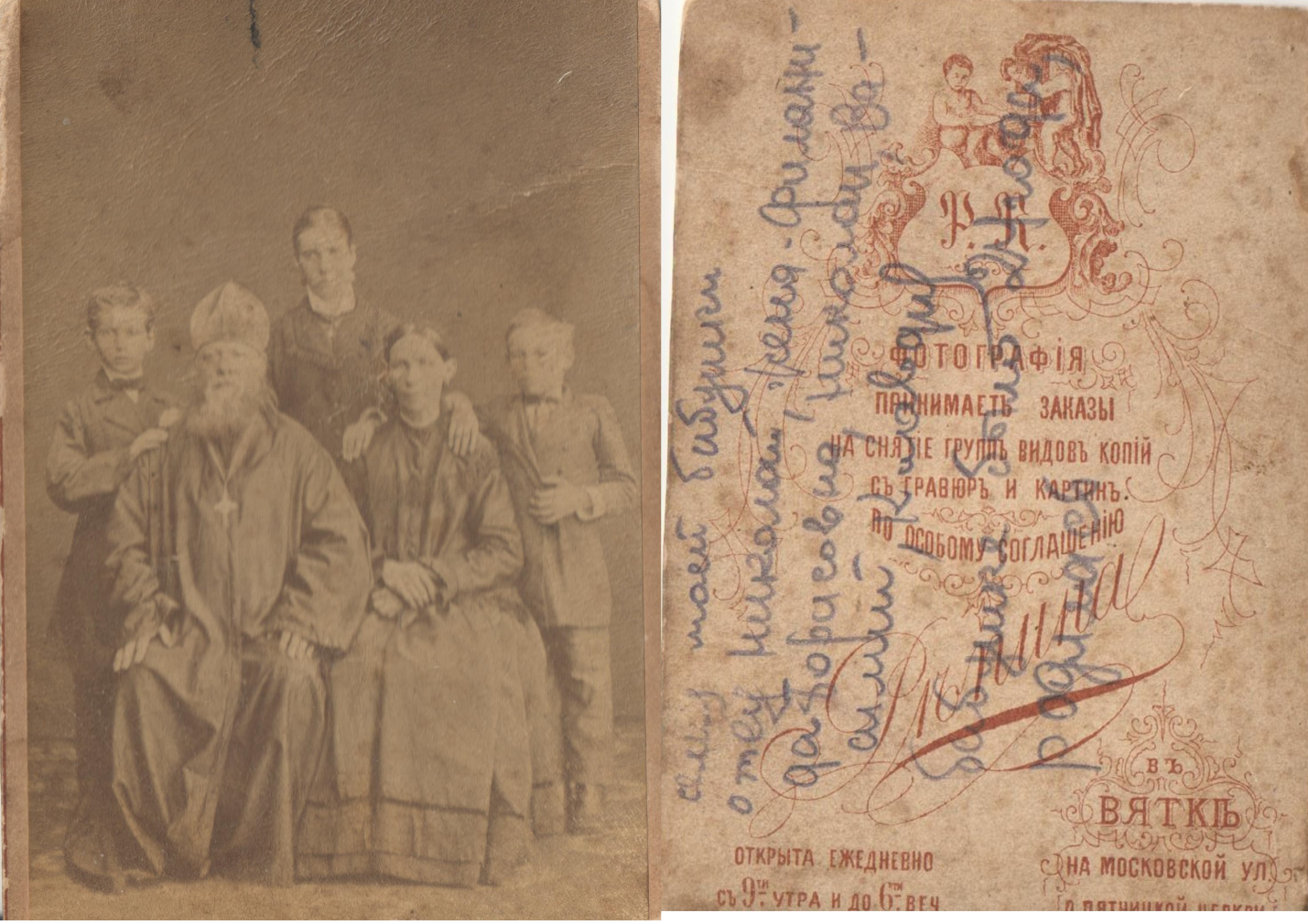 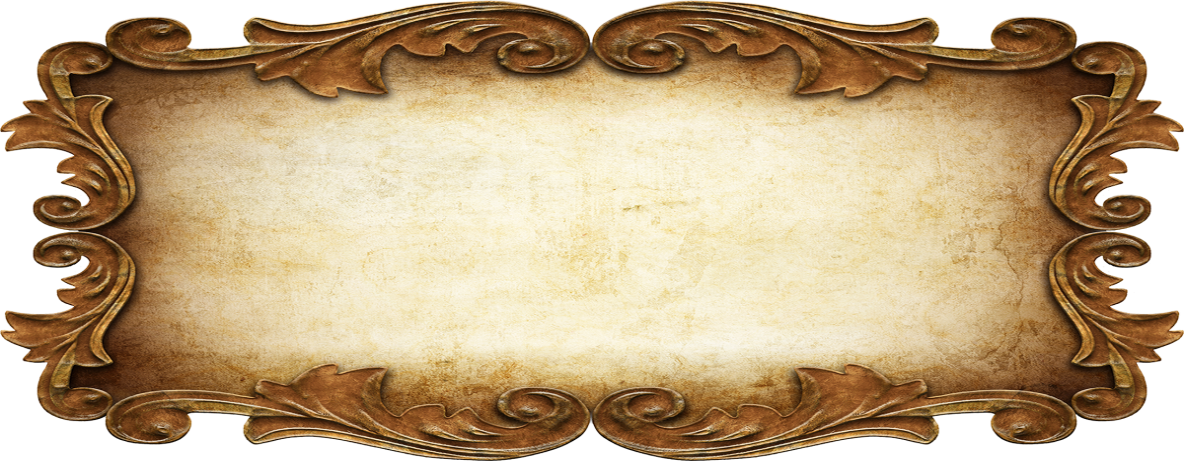 Первый этап работы: поиск и анализ источников
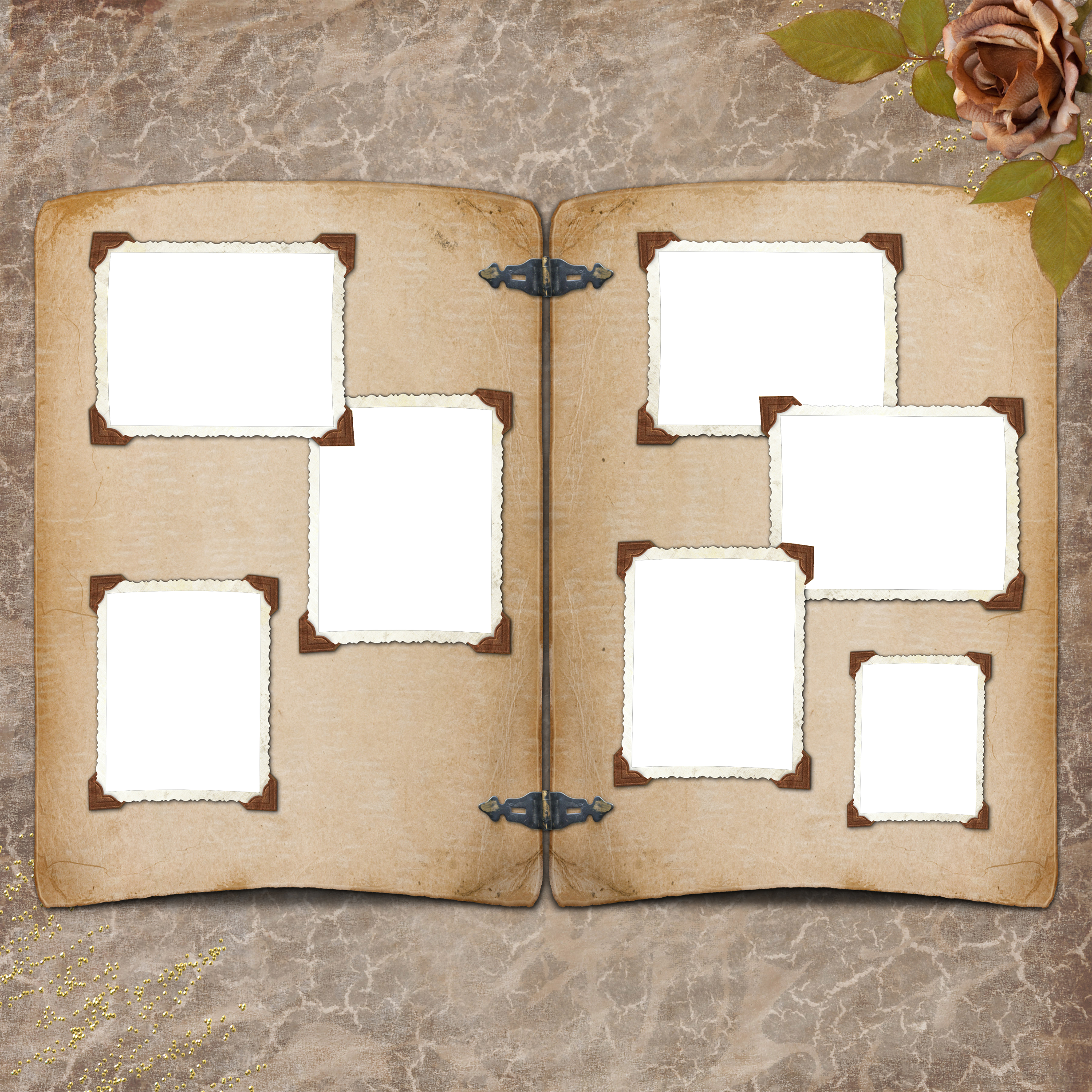 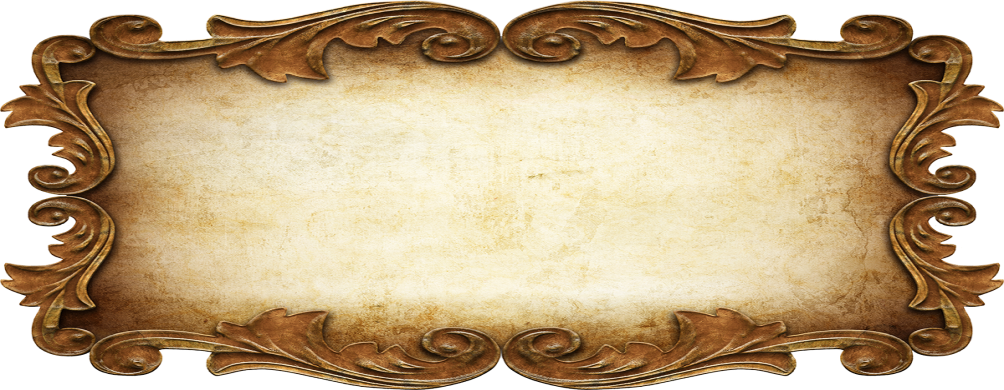 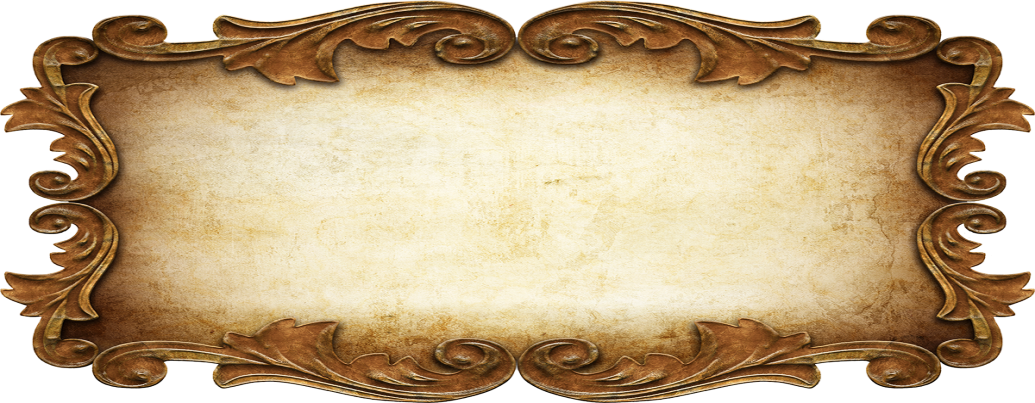 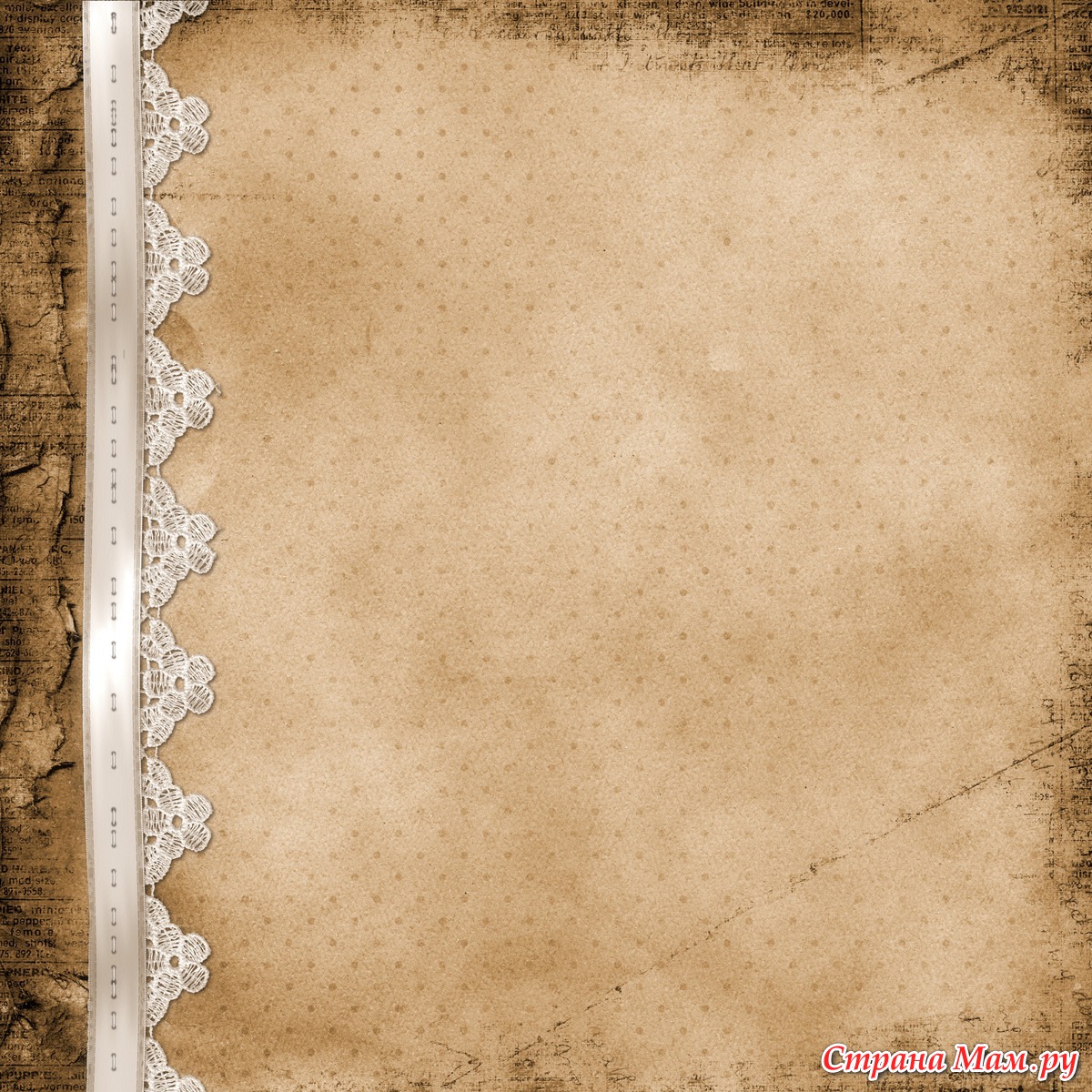 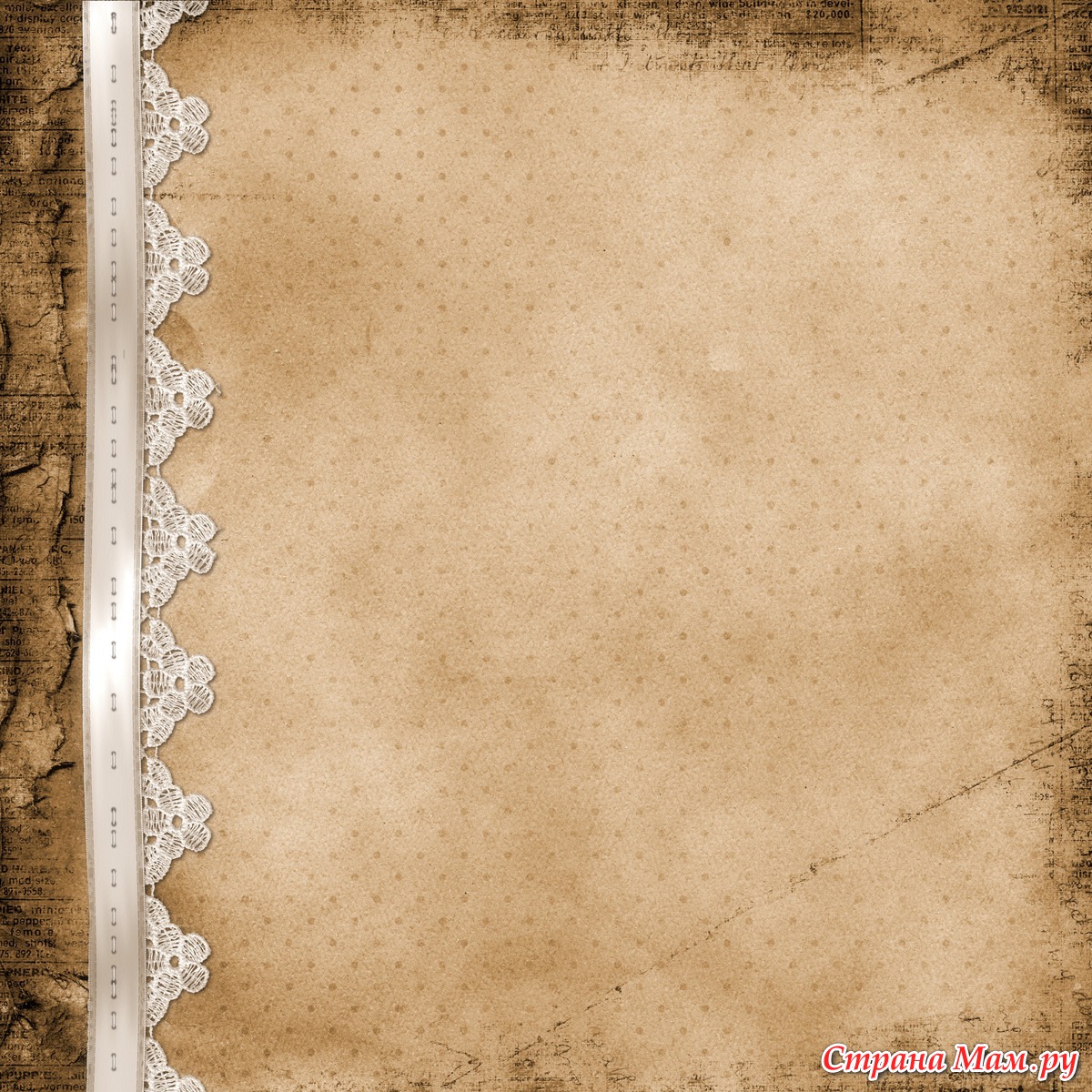 Второй этап работы: установление имен и родственных связей
История семьи в 
документах
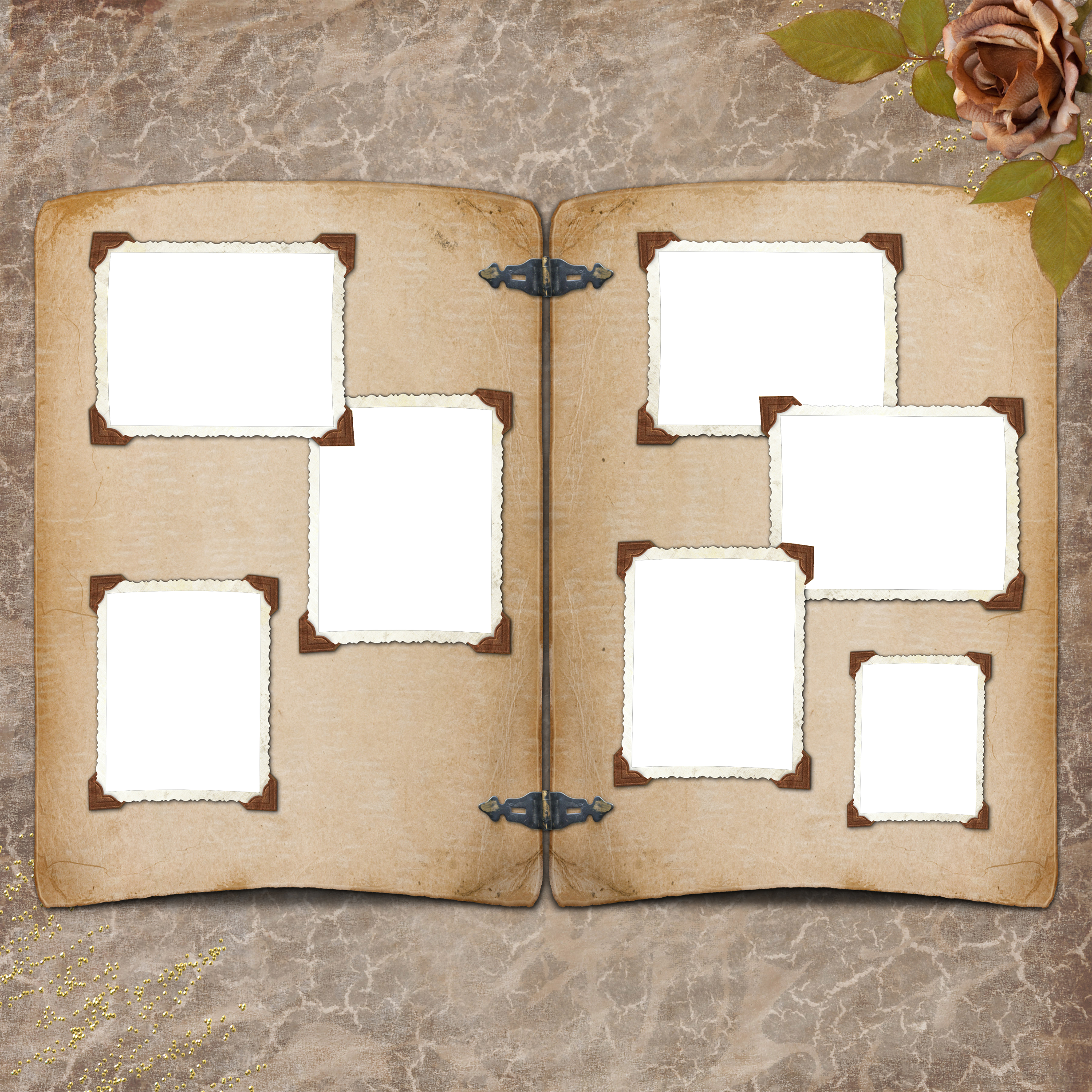 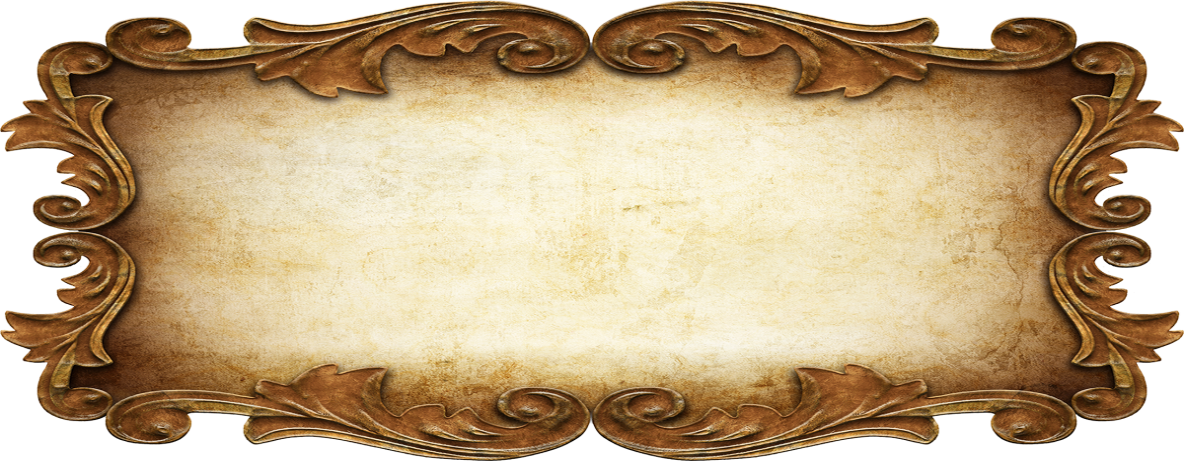 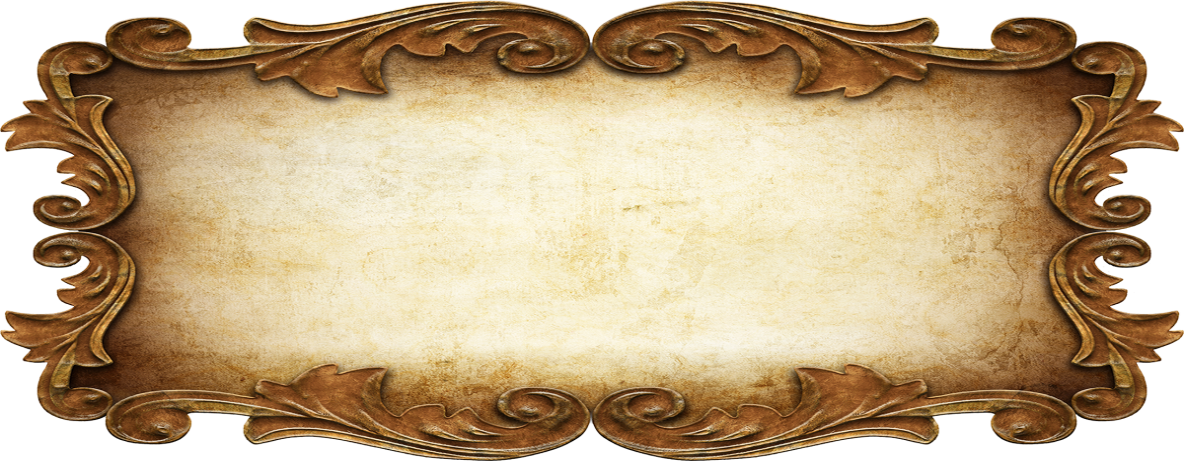 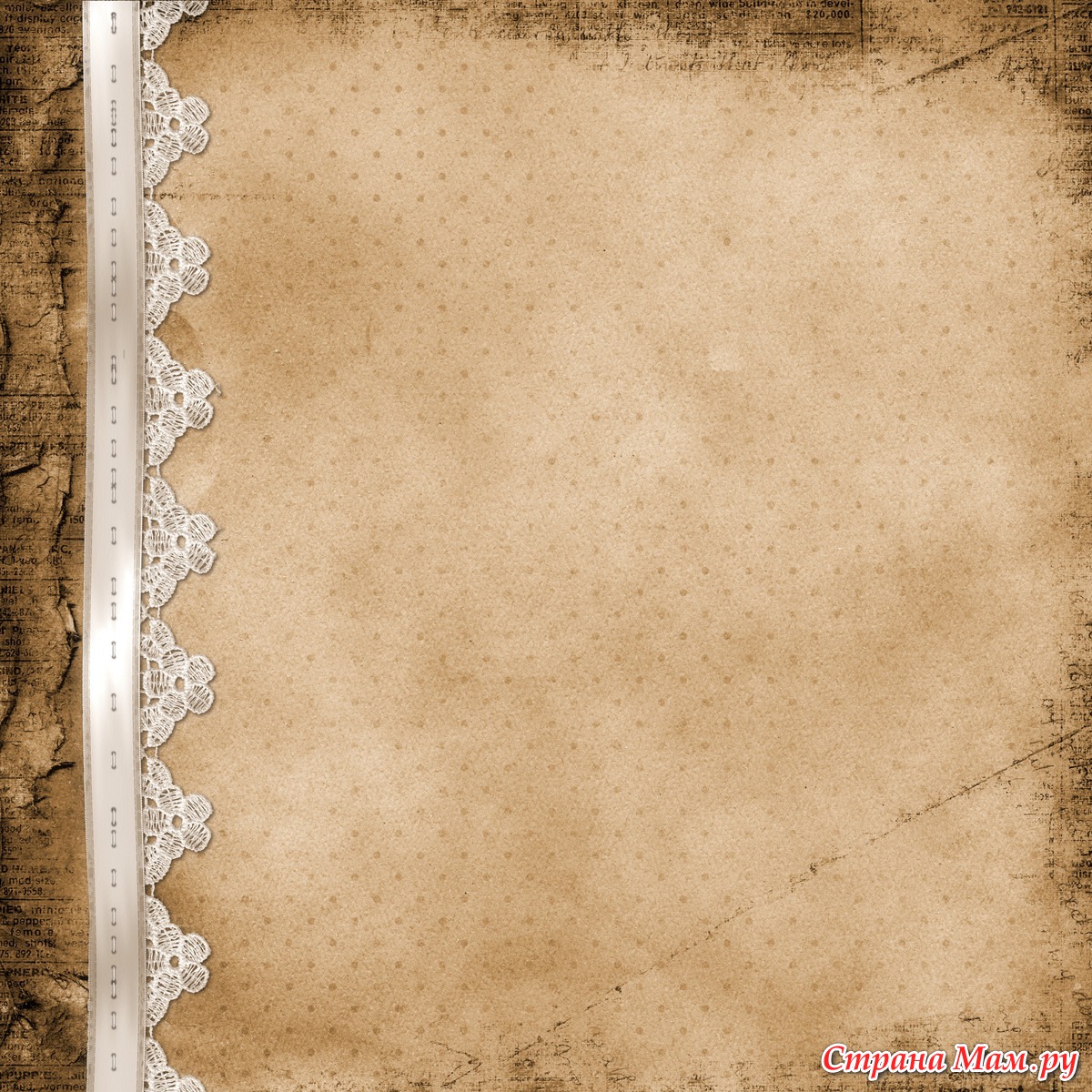 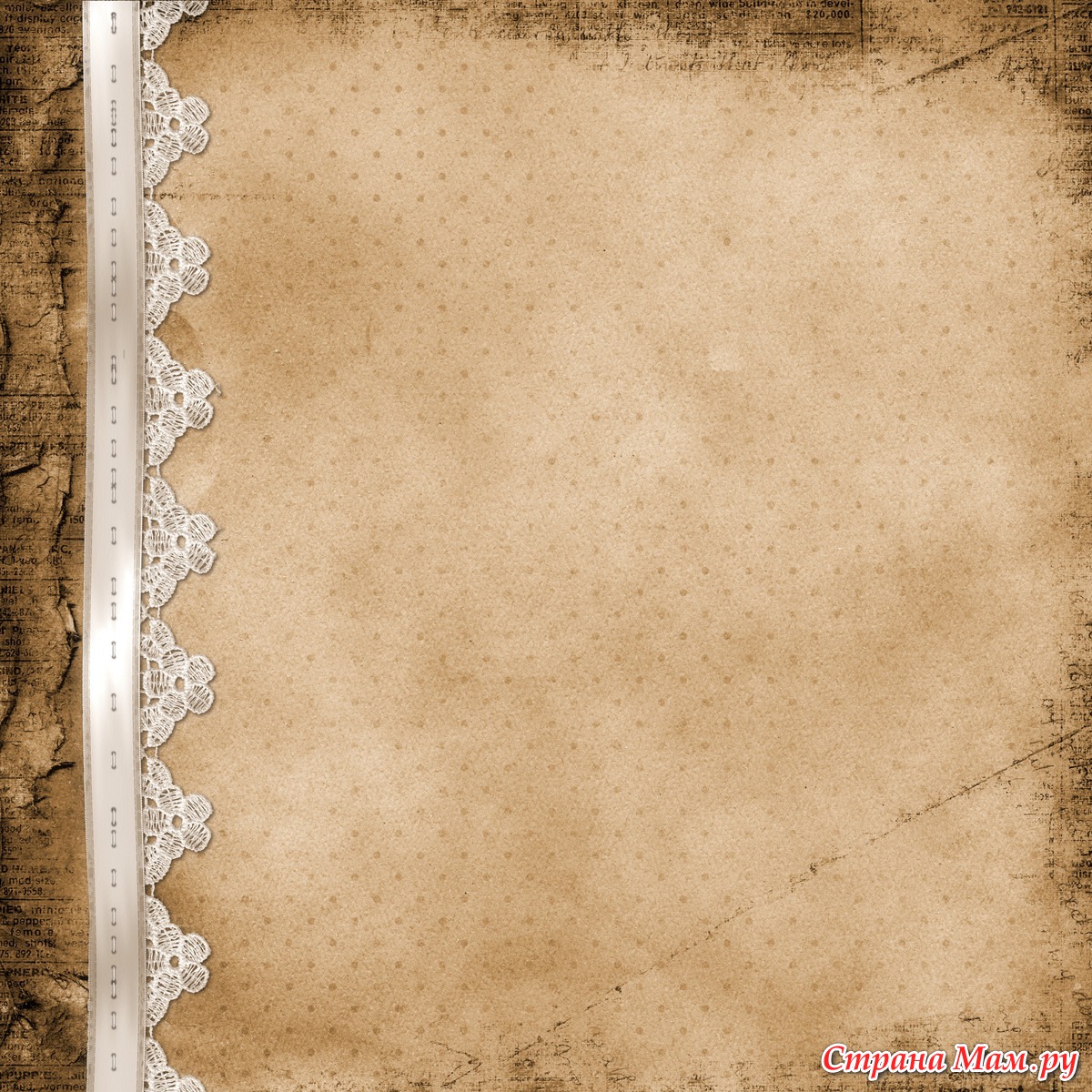 Не просто служба, а 
служение на благо!
Третий этап работы: история семьи в биографиях
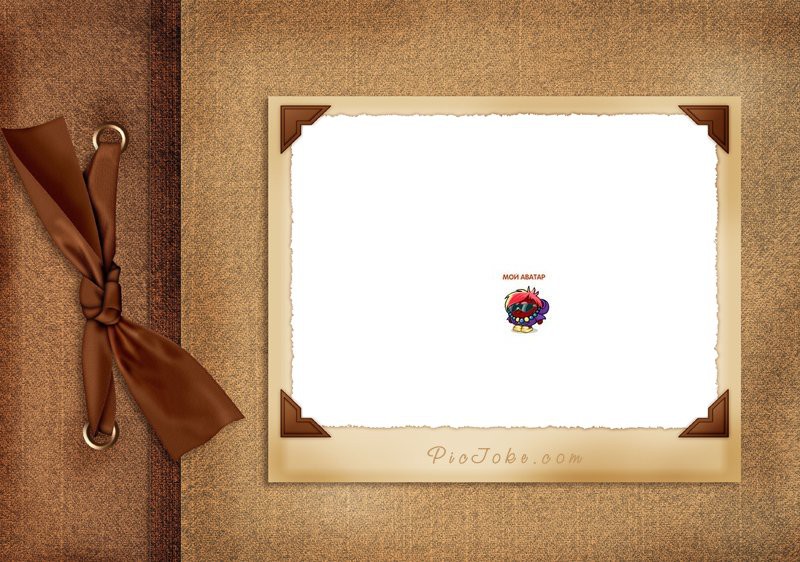 Генеалогический паспорт Герасимова Николая Ивановича
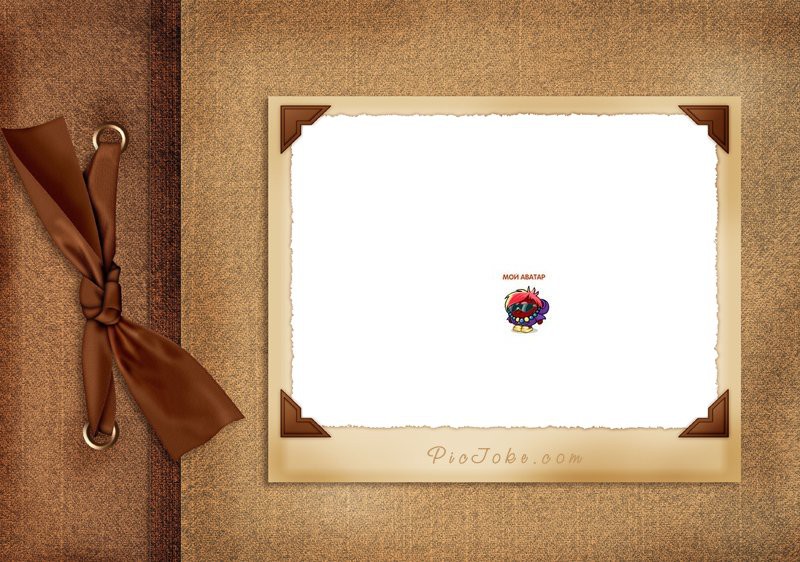 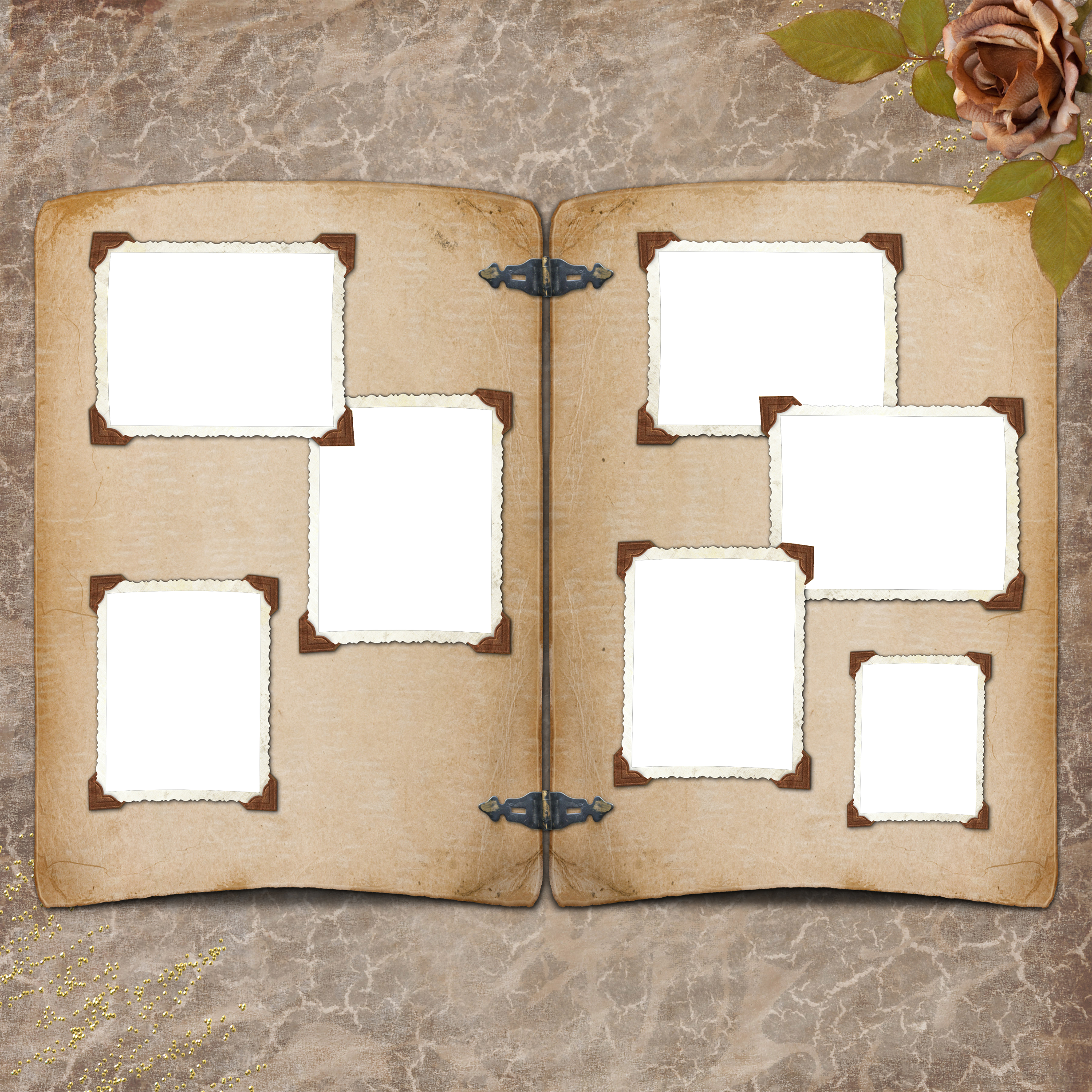 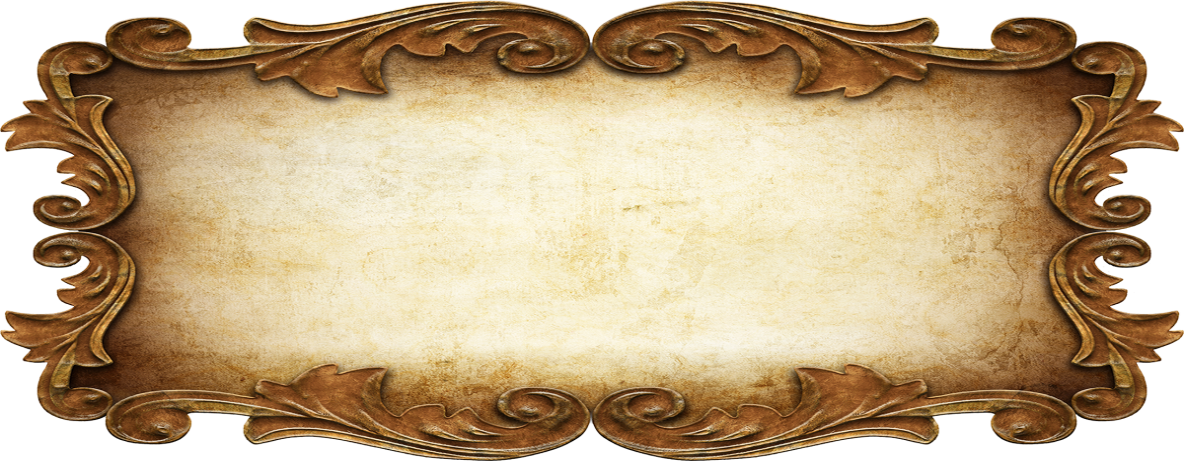 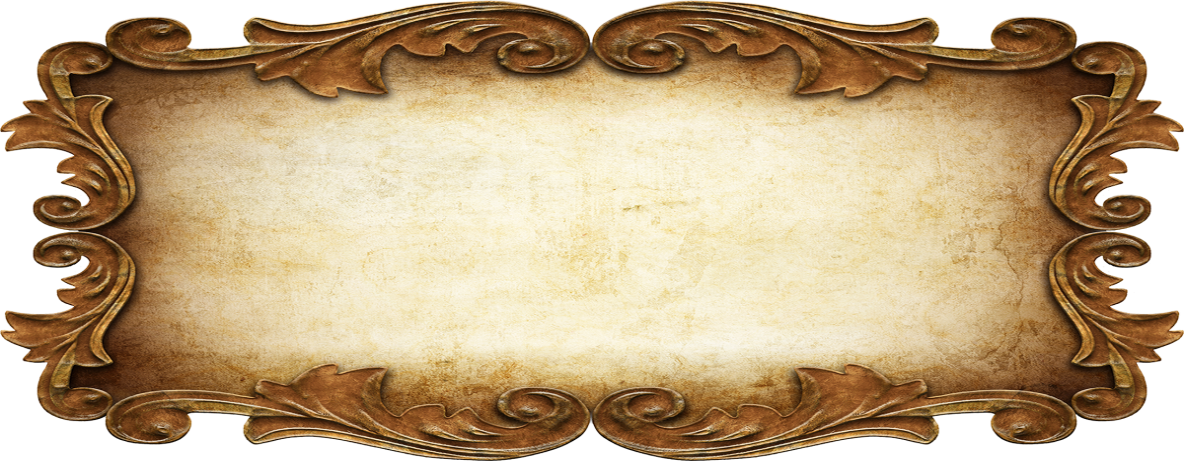 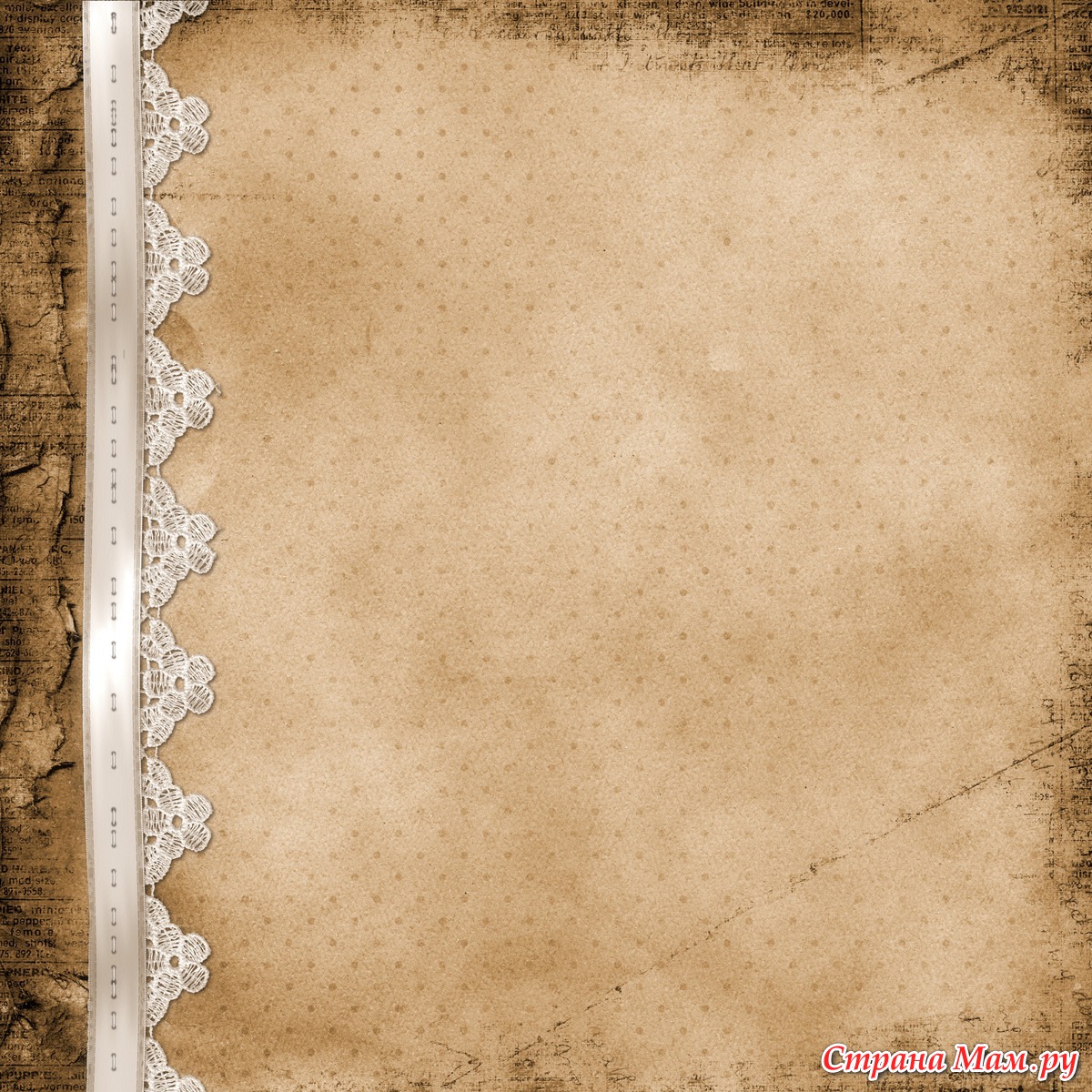 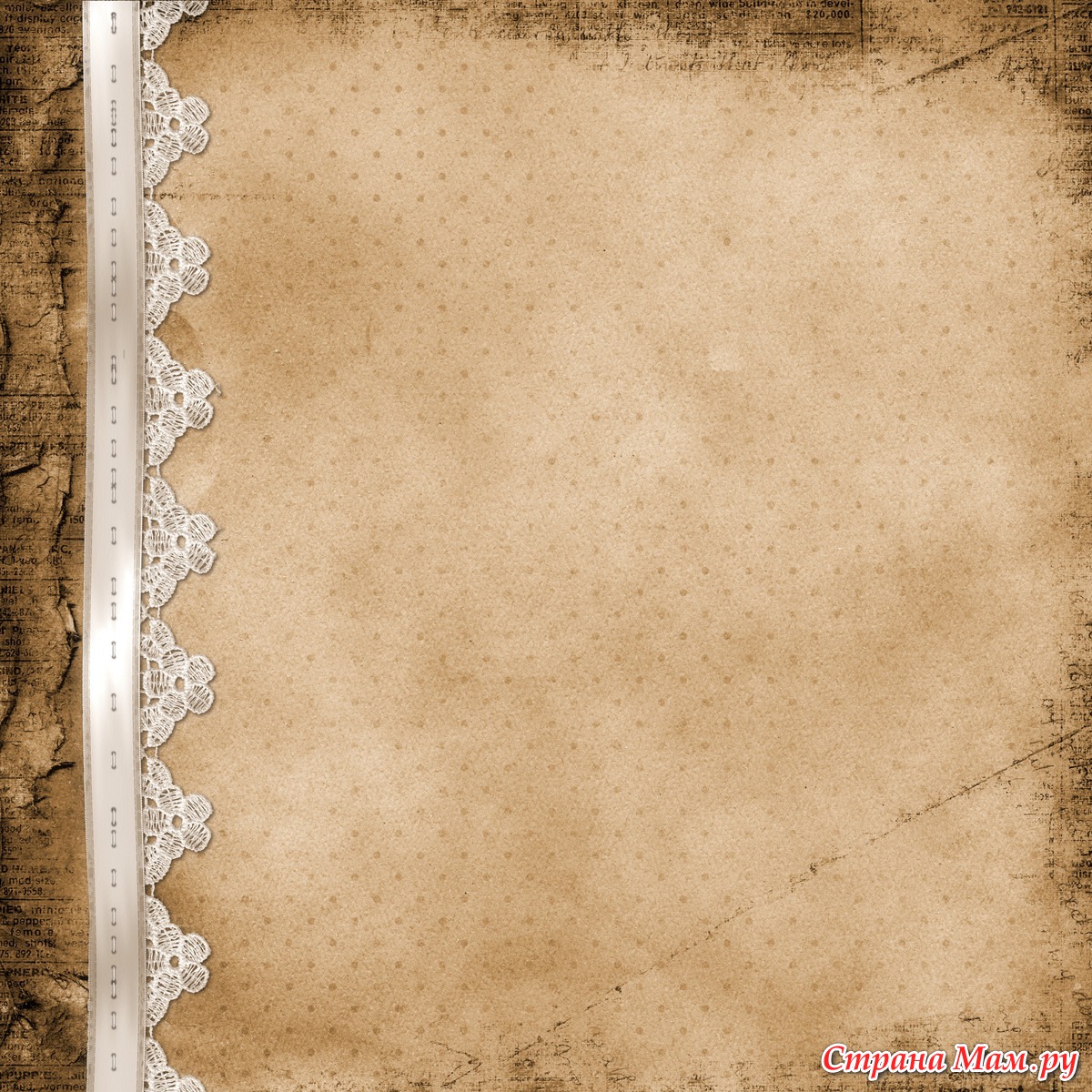 Не просто служба, а 
служение на благо!
Третий этап работы: история семьи в биографиях
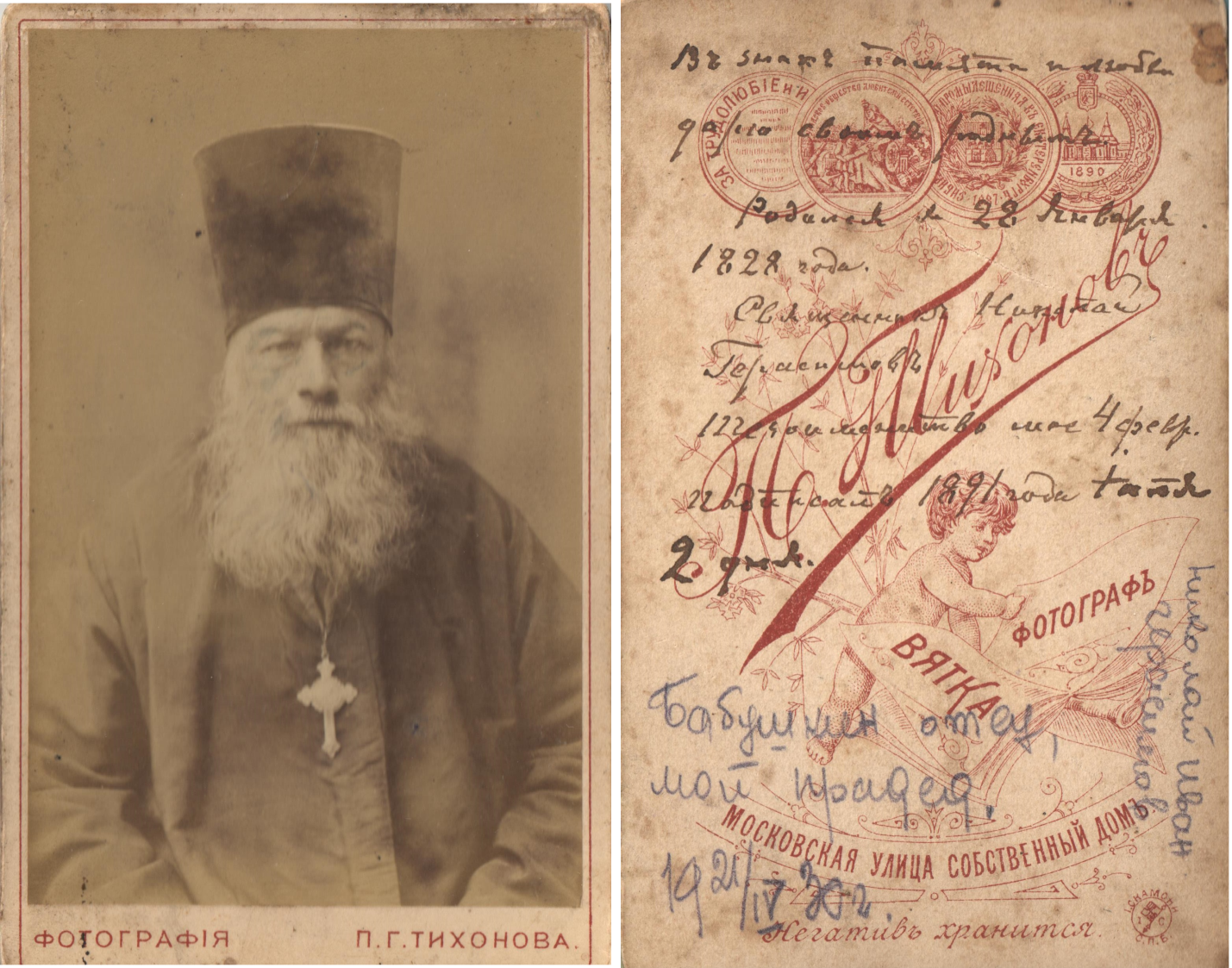 Генеалогический паспорт Герасимова Николая Ивановича
Вывод
«Хранить память, беречь память – это наш нравственный долг перед самим собой и перед потомками. Память – наше богатство…»Д.С.Лихачев.